Psychological Damage Control: Niveau élévé
Techniques de respiration (Schultz, cohérence cardiaque) 
Techniques psycho-corporelle (Jacobson)
 4 éléments
Body Scan
DIR
Eponge
Lieu sûr
-
Faible
Stress normal
Détresse
Insécurité
Anxiété
Débriefing
KUTZISP
Modéré
Trouble du sommeil
Variation importante de l’appétit
Dissociation péri-traumatique (dépersonnalisation ; déréalisation) 
Cauchemars ; flashback ; évitement
Fatigue, troubles de l’attention
Effondrement psychique
Sentiment d’hébétude
Niveaux de gravité
Débriefing
ERP
Salle d’urgence
Dépression
Trouble de stress aigu
Elevé
Trouble de stress post-traumatique (lié à des événements précédents)
Troubles dissociatifs
Traumas complexes
Addictions ; Troubles physiques/somatiques
Troubles de la sexualité
Troubles neurovégétatifs sévères
Orientation vers un service spécialisé 
en psychotraumatologie
Pathologique
Objectifs
Ce niveau s’inscrit dans une configuration spécifique car il exprime l’empreinte de l’incident critique devenu traumatique chez la victime. Il s’agit donc d’un ensemble de symptômes qui se développent en réaction à l’exposition à un ou plusieurs événement(s) traumatique(s). Cet état clinique se caractérise par un ensemble de symptômes spécifiques comme des idées intrusives, involontaires et envahissantes de l’événement traumatique, des rêves répétitifs, le sentiment que l’événement peut se reproduire à n’importe quel moment (induisant ainsi une détresse psychologique intense et prolongée).
Objectifs
La victime se trouve dans l’impossibilité depuis l’événement de ressentir une émotion ou un sentiment positif. Ce dernier semble dans certains cas, être dans un état second, coupé de lui-même, de ses sensations et de son environnement (cf. psychopathologies des événements récents). La prise en charge de tels tableaux cliniques nécessite d’accompagner la victime dans le cadre de protocole spécifiques dont l’objectif n’est plus d’uniquement stabiliser les émotions, mais bien de repérer les conséquences liées à la confrontation d’un événement traumatique. Ainsi, à ce stade, la prise en charge devient fondamentalement curative et nécessite l’utilisation de protocoles spécifiques qui seront cette fois hétéro-appliquée.
Objectifs
- Permettre une meilleure connaissance du psychotraumatisme et de son expression dans les phases aigües.
- Permettre une meilleure connaissance du psychotraumatisme et de son expression dans les phases chroniques.
- Connaître et appliquer les différents protocoles dans le traitement du psychotraumatisme (URG-EMDR, REP, EMDR-IGTP et salle d’urgence).
I. Caractéristiques du niveau élevé
Le niveau élevé
Le niveau « élevé » inclut par définition les caractéristiques du niveau précédent (dynamique inclusive, cf. schéma). 
Ce niveau s’inscrit dans une configuration spécifique car il exprime l’empreinte de l’incident critique devenu traumatique chez la victime.
 Il s’agit donc d’un ensemble de symptômes qui se développent en réaction à l’exposition à un ou plusieurs événement(s) traumatique(s). 
Cet état clinique se caractérise par un ensemble de symptômes spécifiques comme des idées intrusives, involontaires et envahissantes de l’événement traumatique, des rêves répétitifs, le sentiment que l’événement peut se reproduire à n’importe quel moment (induisant ainsi une détresse psychologique intense et prolongée).
[Speaker Notes: Il se caractérise néanmoins par une situation clinique des personnes impliquées qui renvoie à une certaine détresse, à une certaine insécurité et/ou anxiété. Ainsi, ce qui va caractériser ce niveau « modéré » renvoie fondamentalement à un sentiment de peur dans le vécu des moments présents ainsi que dans la projection vers l’avenir. Qu’il s’agisse d’un avenir à très court terme (quelques heures ou quelques jours) à moyen terme (quelques semaines) ou à très long terme (plusieurs années). Les victimes dans ce niveau « modéré » se caractérisent donc par un état anxieux : une crainte permanente qui peut s’exprimer de différentes manières. La victime se sent inquiète, a du mal à se concentrer, peut avoir des peurs irrationnelles de mourir pour elle ou pour son entourage. Sur le plan physique, en plus des caractéristiques liées à la phase de niveau « faible », le sentiment d’oppression dans la poitrine (serrement ou douleur thoracique), ainsi que des maux de ventre peuvent être caractéristiques de cet état. Nous notons qu’une telle situation altère sérieusement la qualité de vie des victimes. Une des caractéristiques de cet état peut également se trouver sous la forme de troubles paniques. On peut considérer les troubles paniques comme des crises d’angoisses aigues, plus ou moins fréquentes et imprévisibles. Elles se manifestent par une intensification sur une période souvent limitée (quelques minutes ou quelques heures) des symptômes préalablement évoqués. 
Notons que ces attaques de panique ont pour effet de générer par elles-mêmes de nouvelles craintes : celles de la survenue et de la répétition de ces crises aigues. En effet, les attaques de paniques ont en soi, un impact sur la santé mentale des victimes et génèrent chez elles la crainte de les voir ressurgir à n’importe quel moment, sans pouvoir les contrôler. Dans un tel contexte, il s’agira de proposer des outils de stabilisation émotionnelle plus technique que dans le premier niveau, permettant d’anticiper la survenue des crises d’angoisse/attaques de panique. Ce sont donc des compétences « d’autosoin » qu’il s’agira de développer chez la victime, afin de lui permettre au mieux de gérer le caractère aigu et spécifique de ses émotions. 
Philosophie d’intervention pour le niveau modéré :
Psychoéducation de la physiologie et psychologie du stress et des troubles anxieux.
Redonner du contrôle en expérimentant des techniques de stabilisation (technique de gestion du stress, contenant, cohérence cardiaque…)
Proposer lorsque c’est possible des groupes de paroles permettant la ventilation des émotions]
Le niveau élevé
Le niveau « élevé » inclut par définition les caractéristiques du niveau précédent (dynamique inclusive, cf. schéma). 
La victime se trouve dans l’impossibilité depuis l’événement de ressentir une émotion ou un sentiment positif. 
Ce dernier semble dans certains cas, être dans un état second, coupé de lui-même, de ses sensations et de son environnement (cf. psychopathologies des événements récents). 
La prise en charge de tels tableaux cliniques nécessite d’accompagner la victime dans le cadre de protocole spécifiques dont l’objectif n’est plus d’uniquement stabiliser les émotions, mais bien de repérer les conséquences liées à la confrontation d’un événement traumatique. 
A ce stade, la prise en charge devient fondamentalement curative et nécessite l’utilisation de protocoles spécifiques qui seront cette fois hétéro-appliquée.
[Speaker Notes: Il se caractérise néanmoins par une situation clinique des personnes impliquées qui renvoie à une certaine détresse, à une certaine insécurité et/ou anxiété. Ainsi, ce qui va caractériser ce niveau « modéré » renvoie fondamentalement à un sentiment de peur dans le vécu des moments présents ainsi que dans la projection vers l’avenir. Qu’il s’agisse d’un avenir à très court terme (quelques heures ou quelques jours) à moyen terme (quelques semaines) ou à très long terme (plusieurs années). Les victimes dans ce niveau « modéré » se caractérisent donc par un état anxieux : une crainte permanente qui peut s’exprimer de différentes manières. La victime se sent inquiète, a du mal à se concentrer, peut avoir des peurs irrationnelles de mourir pour elle ou pour son entourage. Sur le plan physique, en plus des caractéristiques liées à la phase de niveau « faible », le sentiment d’oppression dans la poitrine (serrement ou douleur thoracique), ainsi que des maux de ventre peuvent être caractéristiques de cet état. Nous notons qu’une telle situation altère sérieusement la qualité de vie des victimes. Une des caractéristiques de cet état peut également se trouver sous la forme de troubles paniques. On peut considérer les troubles paniques comme des crises d’angoisses aigues, plus ou moins fréquentes et imprévisibles. Elles se manifestent par une intensification sur une période souvent limitée (quelques minutes ou quelques heures) des symptômes préalablement évoqués. 
Notons que ces attaques de panique ont pour effet de générer par elles-mêmes de nouvelles craintes : celles de la survenue et de la répétition de ces crises aigues. En effet, les attaques de paniques ont en soi, un impact sur la santé mentale des victimes et génèrent chez elles la crainte de les voir ressurgir à n’importe quel moment, sans pouvoir les contrôler. Dans un tel contexte, il s’agira de proposer des outils de stabilisation émotionnelle plus technique que dans le premier niveau, permettant d’anticiper la survenue des crises d’angoisse/attaques de panique. Ce sont donc des compétences « d’autosoin » qu’il s’agira de développer chez la victime, afin de lui permettre au mieux de gérer le caractère aigu et spécifique de ses émotions. 
Philosophie d’intervention pour le niveau modéré :
Psychoéducation de la physiologie et psychologie du stress et des troubles anxieux.
Redonner du contrôle en expérimentant des techniques de stabilisation (technique de gestion du stress, contenant, cohérence cardiaque…)
Proposer lorsque c’est possible des groupes de paroles permettant la ventilation des émotions]
Le niveau élevé
Le niveau « élevé » inclut par définition les caractéristiques du niveau précédent (dynamique inclusive, cf. schéma). 
Philosophie d’intervention pour le niveau élevé :
Connaître et appliquer les modalités de prise en charge des niveaux précédents

Utiliser des protocoles de prise en charge individuel capables de réguler des conséquences d’une exposition à des événements aigus. 

Utiliser des protocoles de prise en charge groupal capables de réguler des conséquences d’une exposition à des événements aigus.
[Speaker Notes: Il se caractérise néanmoins par une situation clinique des personnes impliquées qui renvoie à une certaine détresse, à une certaine insécurité et/ou anxiété. Ainsi, ce qui va caractériser ce niveau « modéré » renvoie fondamentalement à un sentiment de peur dans le vécu des moments présents ainsi que dans la projection vers l’avenir. Qu’il s’agisse d’un avenir à très court terme (quelques heures ou quelques jours) à moyen terme (quelques semaines) ou à très long terme (plusieurs années). Les victimes dans ce niveau « modéré » se caractérisent donc par un état anxieux : une crainte permanente qui peut s’exprimer de différentes manières. La victime se sent inquiète, a du mal à se concentrer, peut avoir des peurs irrationnelles de mourir pour elle ou pour son entourage. Sur le plan physique, en plus des caractéristiques liées à la phase de niveau « faible », le sentiment d’oppression dans la poitrine (serrement ou douleur thoracique), ainsi que des maux de ventre peuvent être caractéristiques de cet état. Nous notons qu’une telle situation altère sérieusement la qualité de vie des victimes. Une des caractéristiques de cet état peut également se trouver sous la forme de troubles paniques. On peut considérer les troubles paniques comme des crises d’angoisses aigues, plus ou moins fréquentes et imprévisibles. Elles se manifestent par une intensification sur une période souvent limitée (quelques minutes ou quelques heures) des symptômes préalablement évoqués. 
Notons que ces attaques de panique ont pour effet de générer par elles-mêmes de nouvelles craintes : celles de la survenue et de la répétition de ces crises aigues. En effet, les attaques de paniques ont en soi, un impact sur la santé mentale des victimes et génèrent chez elles la crainte de les voir ressurgir à n’importe quel moment, sans pouvoir les contrôler. Dans un tel contexte, il s’agira de proposer des outils de stabilisation émotionnelle plus technique que dans le premier niveau, permettant d’anticiper la survenue des crises d’angoisse/attaques de panique. Ce sont donc des compétences « d’autosoin » qu’il s’agira de développer chez la victime, afin de lui permettre au mieux de gérer le caractère aigu et spécifique de ses émotions. 
Philosophie d’intervention pour le niveau modéré :
Psychoéducation de la physiologie et psychologie du stress et des troubles anxieux.
Redonner du contrôle en expérimentant des techniques de stabilisation (technique de gestion du stress, contenant, cohérence cardiaque…)
Proposer lorsque c’est possible des groupes de paroles permettant la ventilation des émotions]
II. Typologies interventionnelles
Protocoles d’intervention précoce pour le niveau élevé
ERP - Procédure en cas d’urgence (Quinn, 2004)
ERP- Emergency Response Procedure de Gary Quinn (2018)
ERP- Emergency Response Procedure de Gary Quinn (2018)
ERP- Emergency Response Procedure de Gary Quinn (2018)
ERP- Emergency Response Procedure de Gary Quinn (2018)
EMDR ER - EMDR en Salle d’Urgence (Guedalia et Yoeli, 2000)
EMDR ER - EMDR en Salle d’Urgence (Guedalia et Yoeli, 2000)
EMDR ER - EMDR en Salle d’Urgence (Guedalia et Yoeli, 2000)
EMDR ER - EMDR en Salle d’Urgence (Guedalia et Yoeli, 2000)
EMDR ER - EMDR en Salle d’Urgence (Guedalia et Yoeli, 2000)
Hypothèses de base de (ISP®)
A. La victime/le témoin est médicalement sain. Prendre la tension artérielle et le pouls avant de commencer la phase 1.
 L'hypothèse est que la victime/témoin est dépassée par ce qui s'est passé, qu'elle fait face à un niveau élevé de détresse et qu'elle accède pleinement à l'image du souvenir par elle-même.
B. Cognition négative (CN) : tout ce qui est dit spontanément - ne pas demander la CN.
« Je suis en danger », « je vais mourir », « ma famille est en danger »,
« c’est terrible », « c’est horrible », 
« Je ne peux pas gérer ça »
Hypothèses de base de (ISP®)
C. La cognition positive (CP): 
« Je suis/ils sont maintenant à l’abri de cet événement », 
« tout ça est terminé »,
« même si c’est horrible, je peux apprendre à le gerer »
D. Emotion présumée: 
Peur, terreur intense, choc et chagrin accablant
E. Unités subjectives de perturbation/détresse (SUD)  0= aucune perturbation; 10= perturbation maximale
Niveau potentiel attendu: de 7 à 10 
Peut dépasser 10 avec terreur silencieuse, agitation criarde, incapacité de répondre aux questions
Hypothèses de base de (ISP®)
F. Sensation corporelle (observable): 
Tension musculaire,
Catatonie,
Tremblements incontrôlés,
Tachypnée,
Yeux errants.
ISP® est principalement utilisé lorsqu'il y a un sentiment de danger et/ou de manque de contrôle.
Phase 1: introduction
Présentez vous à la victime/témoin: 
Lorsqu’il y a un grand nombre de victimes, demandez « quelqu’un aurait-il besoin de mon aide? »
« je m’appelle… »
« je suis là pour vous aider »
« quel est votre nom? » 
« que s’est il passé? J’ai seulement besoin d’entendre une très brève description. Vous n’êtes pas obligé de tout me dire… Nous pouvons continuer »
Phase 2: Préparation
Permission verbale/consentement éclairé: 
 « Il existe une procédure qui pourrait vous aider. Elle a aidé d’autres personnes dans votre situation.»
« Je peux le faire en tapotant sur vos mains, vos genoux ou vos épaules.»
« Cela vous aidera à vous sentir plus calme.» 
« Est-ce que cela vous convient/ est ce que vous êtes d’accord? Je vais continuer jusqu’à ce que vous me disiez d’arrêter».
 « Afin de savoir comment vous aider au mieux, pouvez-vous me dire ou simplement m’indiquer (sur cette carte) à quel point vous vous sentez perturbé.e maintenant sur cette échelle? 0 signifie aucun dérangement, 10 le pire imaginable. Dans quelle mesure êtes vous perturbé.e? (notez le niveau de pertubation)
 Si le niveau de détresse est faible (SUDs 6 ou moins), appliquer les premiers soins psychologiques et la normalisation.

Si le niveau de détresse est élevé (SUDs 7 et plus), appliquer le ISP®. 
 
Une fois que vous avez commencé le ISP®, continuez jusqu'à SUDs 4 (peut continuer jusqu'à SUDs 2 si le temps le permet).
Phase 2: Préparation
Explication des réactions physiques – Psychoéducation
(énoncez leur nom s'ils en ont un):  « vous êtes stressé en ce moment et c'est pourquoi votre corps tremble autant. C'est la réaction naturelle de votre corps à ce qu’il se passe. »
« Il se peut aussi que votre cœur batte fort et que vous respiriez rapidement en ce moment. Tout cela, c’est votre corps qui réagit à ce qui s'est passé ou se passe ».
Si pas de réponse verbale, terreur silencieuse ou grande agitation: 
1. « Je comprends que vous ne pouvez pas encore répondre. Je vais commencer à tapoter sur vos mains/genoux/épaules à moins que vous me disiez 'non' ou que vous leviez la main pour arrêter".
Phase 3: stabilisation
1. Introduire le tapotement par stimulation bilatérale alternée (SBA).
2. Chaque série comprend 30 à 90 passages: 
 un passage =  tapotement à droite + tapotement à gauche,
 un à deux passages par seconde pour une durée de 30 secondes à 1 minute, 
 SBA rapide.
« Je vais maintenant tapoter sur vos mains/genoux/épaules. »
3.  Commencez les SBA
Si la personne a du mal à accepter d'être touchée, un stylo ou tout autre objet neutre peut être utilisé pour des tapotements légers. 

Si la victime a été agressée, envisagez l'utilisation de sons bilatéraux au lieu du toucher.
Phase 3: stabilisation
4. Tout en tapotant: 
« vous êtes ici (nommez l’endroit). Vous êtes en sécurité et cet évènement est terminé. Pensez à être ici (nommez l’endroit) et ressentez les tapotements. Vous êtes ici (nommez l’endroit). Vous êtes en sécurité maintenant, cet évènement est passé et terminé »
Répétez ces phrases pendant les SBA  (1 à 2 minutes)
5. «  Respirez. Laissez-vous aller. Que remarquez-vous? (notez : 1 ou 2 mots), »
6. Si vous obtenez une réponse verbale  dites «  continuez avec ça »et passez à la phase 3.7
En cas de non réponse verbale : «  je comprends que vous ne pouvez pas encore  répondre – c’est ok- je vais continuer à tapoter » puis  reprenez les phases 3.4 et 3.5
Si la personne ne réagit  toujours pas, répétez encore les phases 3.4 et 3.5
Patience!   Cela peut prendre plusieurs séries
Vous devez répéter jusqu’à ce que la personne réagisse verbalement!
 Lorsque vous obtenez une réponse reprenez à la phase 1.2 et poursuivez jusqu’à la phase 3.8
Phase 3: stabilisation
7. Continuez à répéter la phase de stabilisation 3.4 à 3.6 tant que la victime/le témoin reste agité(e).
8. Être capable de communiquer et de reconnaître la sécurité actuelle est l'objectif de la phase de stabilisation!
"Sur cette échelle, à quel point vous vous sentez perturbé maintenant ? 0 signifie aucune perturbation, 10 est le pire imaginable. » Montrez la carte SUDs.
SUDs 7 ou plus, passez à la phase 3.4 et répétez à partir de là.
SUDs 6 ou moins (si vous avez le temps et la disponibilité, essayez d'atteindre SUDs 2), passez à la phase 4.
Ne demandez à la victime/témoin de penser à l’incident
Phase 4: renforcement de la cognition positive
Evaluez la conscience de la victime/témoin concernant la sécurité,  l’emplacement dans lequel iel se trouve et son état de « présence »
« où êtes vous maintenant? » 
s’ils déclarent être dans l’évènement passé: « vous êtes…(citez l’endroit où il se trouve), maintenant (citez la date et l’heure) » puis retour à la phase 3.4
2. Lorsque la victime/témoin raconte l’expérience d’être orienté: 
« Etes-vous capable de reconnaître que vous êtes actuellement en sécurité et que l’évènement est terminé? »
Si ce n’est pas le cas : reprise de la phase 3.4 et répétez le traitement 
Si la victime/témoin est capable de reconnaître al sécurité, l’emplacement et sa présence  « restez avec ça » puis renforcez avec une série de SBA.
Phase 5: scan corporel
Le scan corporel  n'est pas formellement effectué!
La capacité à verbaliser, l'arrêt des tremblements, les yeux concentrés et alertes, et un apaisement notable du corps indiquent une capacité à passer à la phase de clotûre.
Il est normal que de nombreuses personnes soient agitées jusqu'à 2 ou 3 jours après avoir été confronté à un évènement potentiellement traumatique.
Phase 6: clôture
Normalisez les réactions potentielles à venir: 
« Il est courant d’avoir une réaction à ce qui s’est passé. Dans les jours à venir,  vous pourriez avoir des images de cet événement, des difficulté à dormir et ressentir un certain nombre d’émotions telles que de la détresse, de la peur ou encore de la colère. Vous remarquerez peut-être que vous êtes plus nerveux. Si vous trouvez que ces symptômes ne diminuent pas ou durent plus de 2-3 jours, nous pouvons vous diriger vers des personnes qui pourront vous aider à gérer ces réactions. »
Mesurez la tension artérielle et le pouls. 
Transmettez-leur les coordonnées des personnes/ services adéquats
Accepteriez-vous que nous contactions dans environ 1 mois pour voir comment vous allez? 
S’iels sont d'accord prenez leurs coordonnées:  Nom/prénom et numéro de téléphone
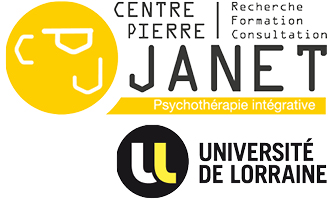 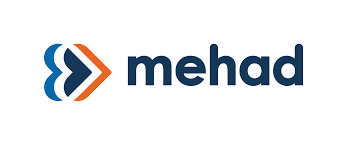 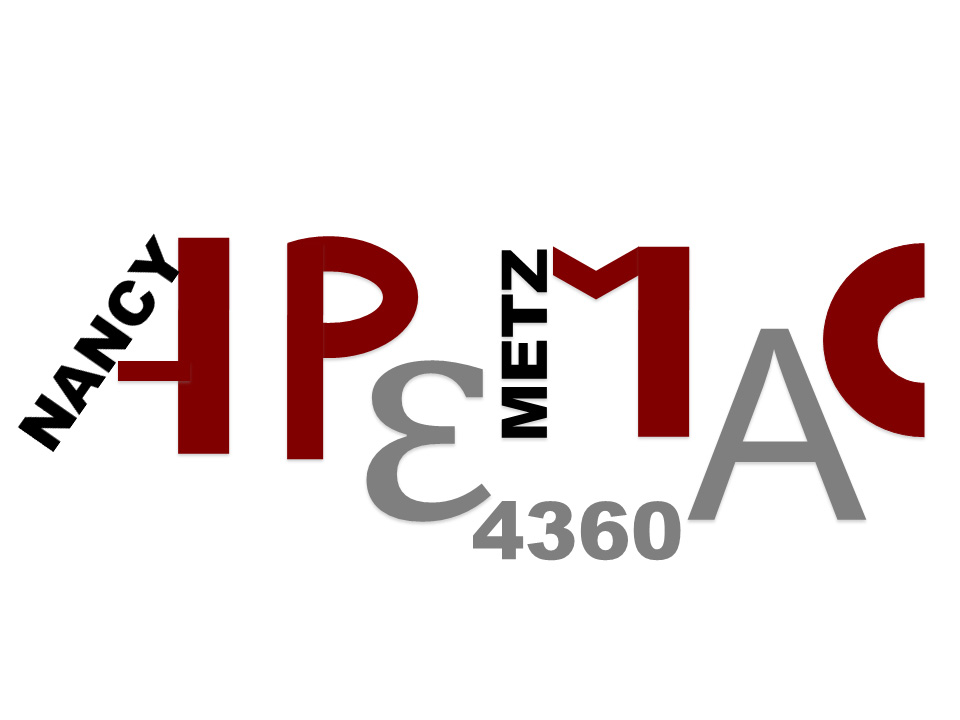 Situation spécifiques:
C. La victime/le témoin passe à la question de la responsabilité (il s’agit de l'une des questions les plus difficiles à traiter) :
Dans le temps imparti par le traitement ISP®, il est très difficile de trouver une cognition réelle et positive lorsqu'on traite des questions de responsabilité.
 Après avoir reconnu la question de la responsabilité, elle est reportée pour l'instant. Elle sera traitée à un autre moment.
 Nous revenons alors à la situation réelle, à savoir que, aussi horrible que cela puisse être - et cela l'est -cet événement est terminé. Cela devient le premier pas dans la direction de la gestion des autres problèmes ou actions qu'ils devront peut-être avoir à traiter plus tard.
Situation spécifiques:
Si la victime/témoin exprime des commentaires qui reflètent une auto-accusation ou une hétéro-accusation: 
«  Dans des moments comme celui-ci il est courant de chercher quelqu’un responsable de ce terrible incident. Vous pourriez vous blâmer vous-même ou blâmer les autres mais en ce moment, quelque soit la raison pour laquelle c’est arrivé,  même si c’est horrible, cet événement est passé, c’est fini. C’est fini maintenant. »
2. Administrez des SBA.
3. « Pour une raison quelconque, c’est arrivé. C’est horrible mais vous pouvez être ici en ce moment. Reconnaître que vous êtes ici et maintenant peut vous aider à faire face aux autres choses que vous devrez faire plus tard. Si ce problème persiste, il pourra être réévoqué ultérieurement. »
4. Revenez à la phase de stabilisation 3.4 et continuez jusqu’à la phase de clôture.
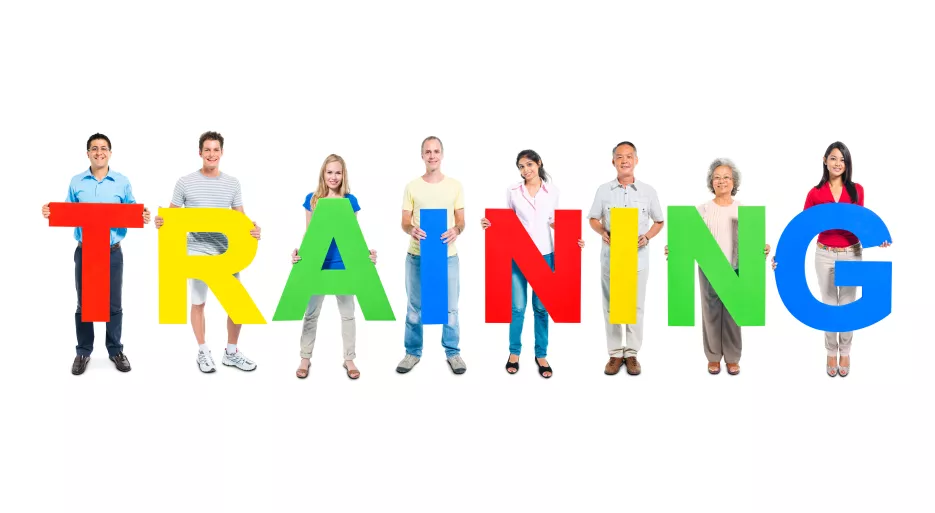 Protocole d’événements récent: protocole EMDR modifié de Kutz & al (2008) adapté par Tarquinio
Protocole Kutz et al. (2008)
Protocole administré en une seule séance de 30 à 60 minutes ou plus. 
Peut être administré des les premières heures à quelques mois après l'événement traumatique.
 Les patients sont assis lorsque cela est possible, mais peuvent également être allongés (par exemple, dans leur lit d'hôpital).
 Kutz et son équipe sont israéliens et travaillent souvent dans des zones de conflit. Ils ont testé leur protocole sur deux types d'individus : les victimes d'agressions et les victimes d'accidents.
Protocole Kutz et al. (2008)
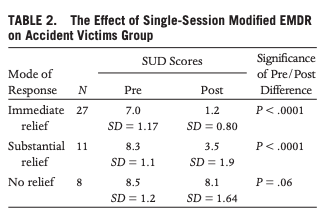 Protocole Kutz et al. (2008)
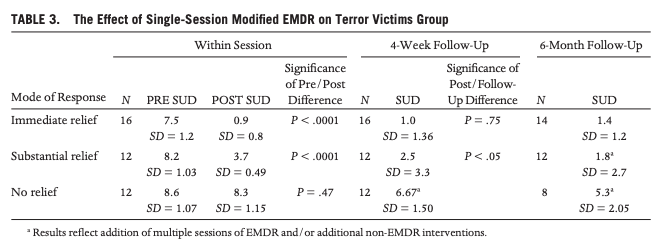 Protocole Kutz et al. (2008)
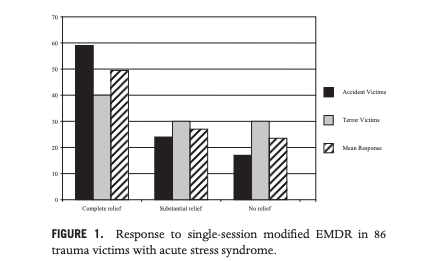 Phase 1: recueil de l’histoire
Description par le patient de la situation, et du ressenti. 
Explication des symptômes manifestes depuis les jours écoulés.
« Pouvez-vous me dire ce qu’il s’est passé? J’ai seulement besoins d’une brève description. »
« Que s’est t’il  passé pour vous depuis que c’est arrivé? »
Phase 2: préparation
Brève description de la nature de l’intervention:
 
" Je vais vous demander de mettre vos mains sur vos genoux, de vous concentrer sur l'événement difficile et je vous tapoterai les mains pour vous aider à le traverser. A la fin de chaque tapotement, je vous poserai quelques questions simples pour savoir où vous en êtes. "
Phase 3: évaluation
Demander au patient de se concentrer sur la perception (image, son, odeur,..), la sensation (pression, suffocation, anxiété) la plus dérangeante. Le niveau de détresse est évalué à l'aide du SUDS (0 à 10).

 « Essayez de vous concentrer sur la partie la plus dérangeante de l'événement. Il peut s'agir d'une image, d'un son, d'un sentiment inconfortable ou douloureux... Qu'est-ce que c'est ? Lorsque vous y pensez, sur une échelle de 0 à 10, 0 vous ne ressentez rien de perturbant, 10 la pire perturbation que vous pouvez imaginer, où vous placeriez-vous ? »
Phase 4: désensibilisation
Début de la première série de tapotements (environ 45 secondes).
" Concentrez-vous sur ce que vous venez de me dire. Nous allons commencer à taper "
Phase 5: évaluation
Après le premier set il est demandé au patient de décrire ce qui lui vient (sensations, émotions et associations). La détresse causée par  l’événement initial est alors réévaluée.  Si le niveau de détresse reste inchangé ou baisse peu, un nouveau set de MO est pratiqué. Si le SUD diminue fortement, on refait un set final pour s’assurer que plus rien ne reste.
 
«  Respirez profondément. Que ce passe t’il après? Sur la même échelle de 0 à 10, où seriez-vous maintenant? OK, continuez avec ça. »
Phase 6:
Si un nouvel aspect de l’événement traumatisant apparaît, on demande alors au patient de se concentrer dessus à nouveau et on refait un set de MO. Si un souvenir du passé revient, on demande alors au patient de le mettre de côté et de se concentrer sur le présent en tentant d’ignorer l’association avec le passé.
« Je sais qu'il est parfois difficile de mettre le passé de côté. Mais je vais vous demander d'essayer de vous concentrer sur l'événement dont nous venons de parler, d'accord ? Concentrez-vous sur l'événement qui s'est produit il y a quelques jours... Et continuez »
Phase 7:
Les sets de MO sont poursuivis jusqu’à ce que l’on arrive à une amélioration et une stabilisation de la situation. Le nombre de sets nécessaires est variable selon les sujets.

Habituellement, on essaie de continuer jusqu’à ce que le niveau de perturbation baisse d’au moins 2 à 4 points
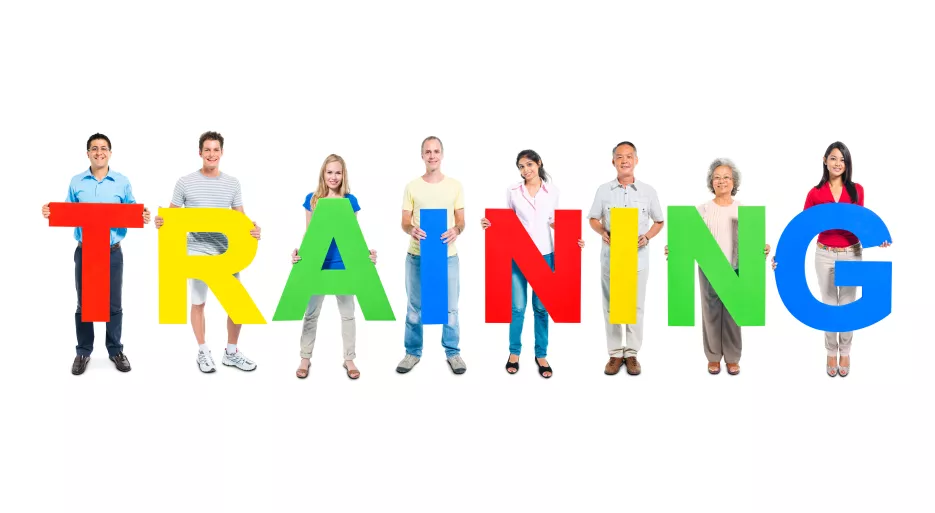 Questions?